РАСЧЕТ ПОСЛЕДСТВИЙ (МОДЕЛЬ) ПОДТОПЛЕНИЯ
ПОС КЕПША АДЛЕРСКОГО РАЙОНА МО СОЧИ КРАСНОДАРСКОГО КРАЯ
(НА 16.11.2023)
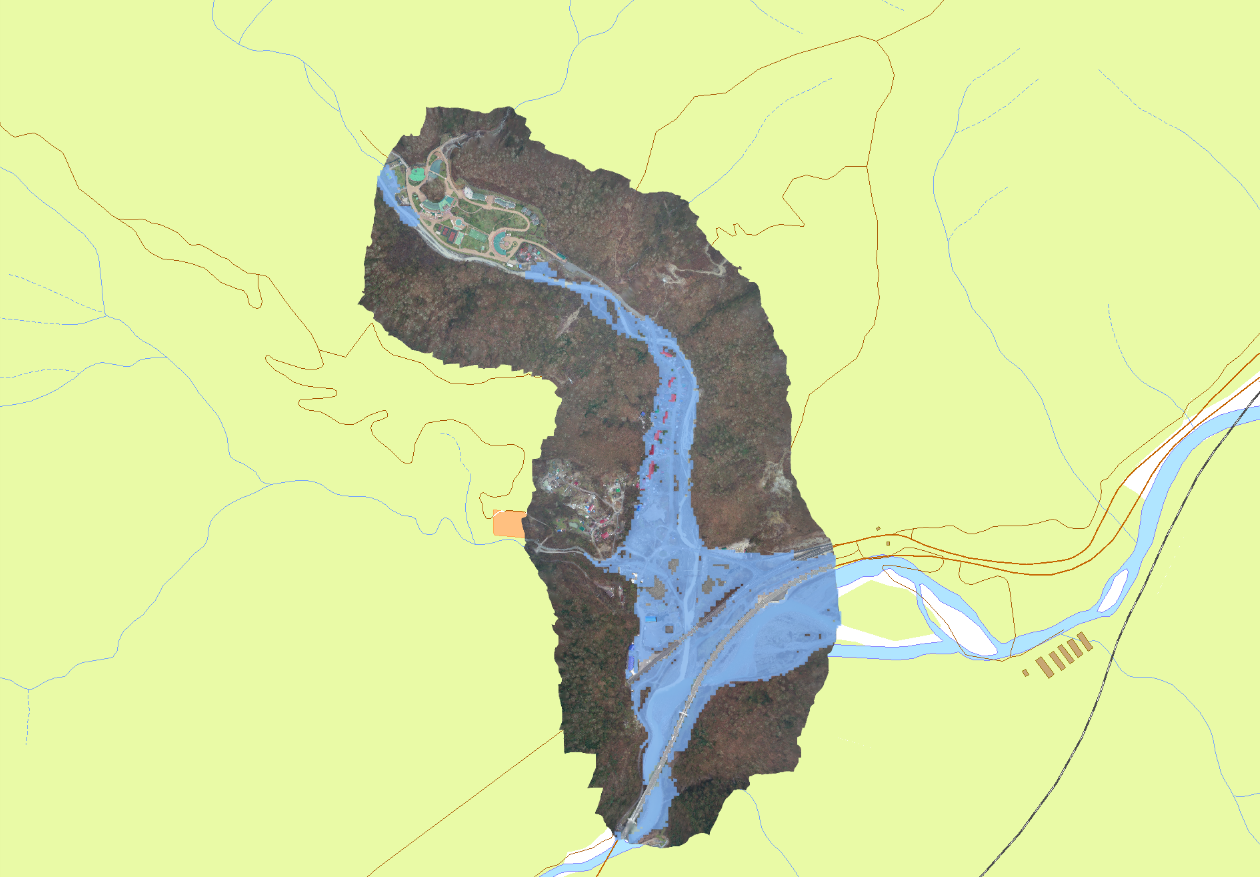 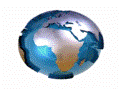 Прогноз метеопараметров
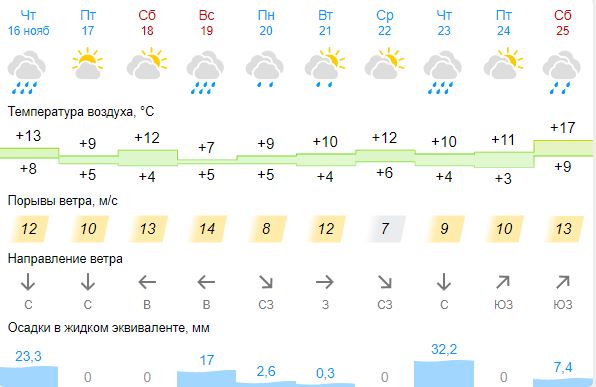 пос.Кепша
Карта высот
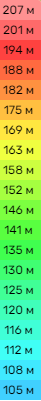 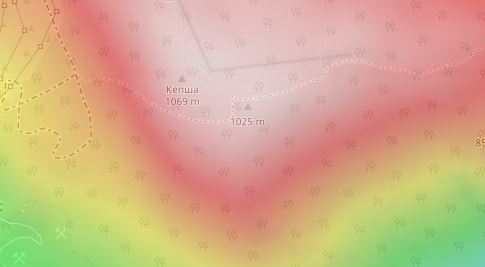 пос.Кепша
Р. Кепша
Условные обозначения
населенный пункт
п. Кепша
- гидропост
- подтоплено
- прогнозируется подтопление
- зона подтопления
- подтопленные автодороги
- подтопленные ж/д пути
При уровне 176,45 м прогнозируется подтопление 51 приусадебного участка, 16 домов.
ГУ МЧС России по Краснодарскому краю
АРМ № 7
16:00 16.11.2023 
Исп. А.В. Попов
Тел. 3220-5507
РАСЧЕТ ПОСЛЕДСТВИЙ (МОДЕЛЬ) ПОДТОПЛЕНИЯ
С. ЗУБОВА ЩЕЛЬ ЛАЗАРЕВСКОГО РАЙОНА МО СОЧИ КРАСНОДАРСКОГО КРАЯ
(НА 16.11.2023)
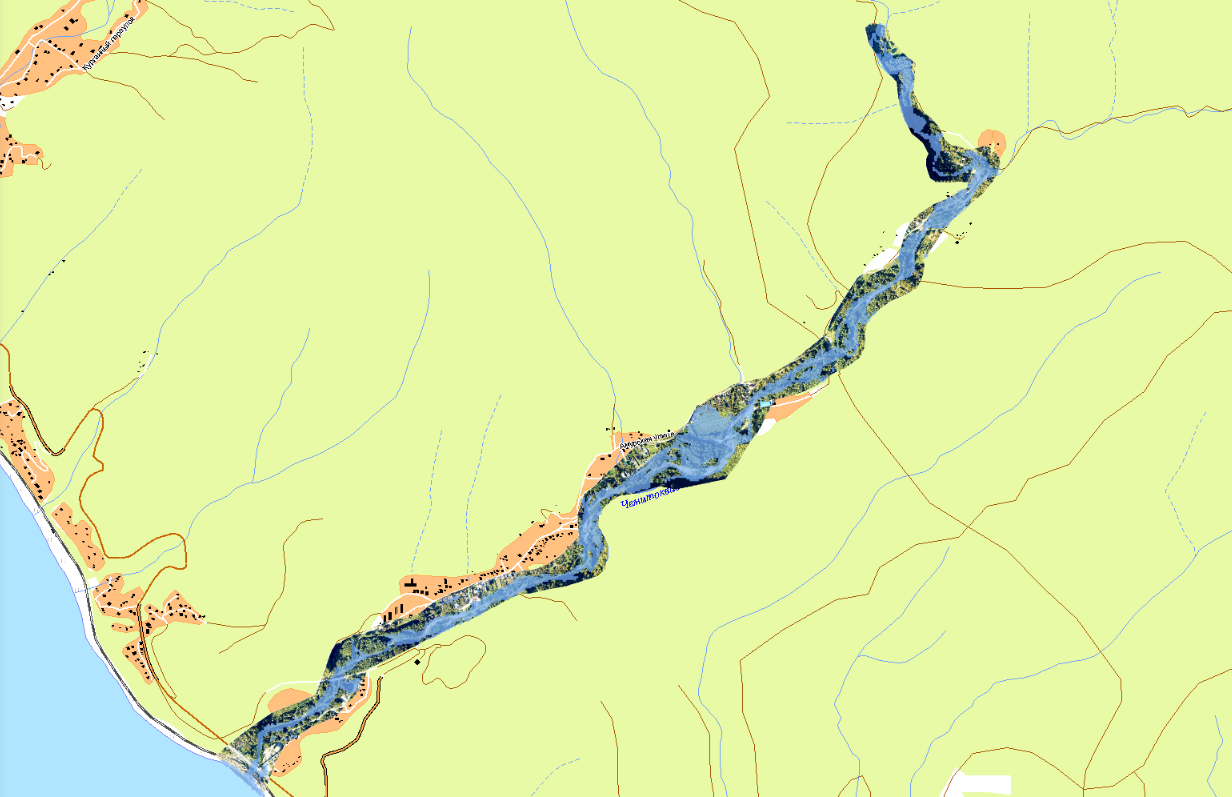 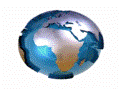 Прогноз метеопараметров
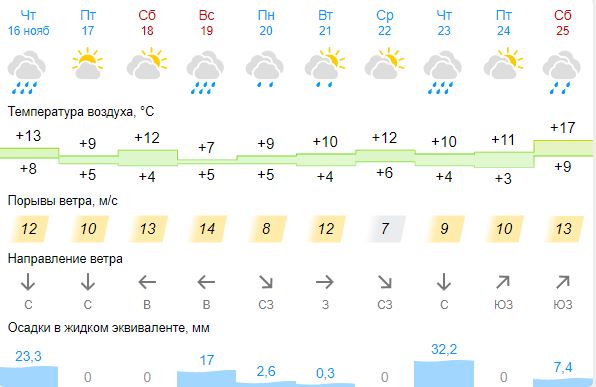 с. Зубова щель
Карта высот
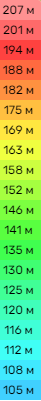 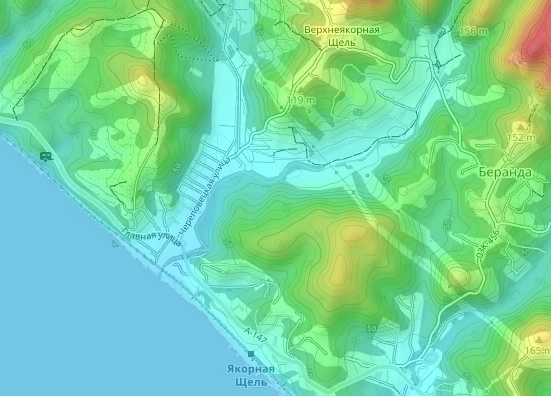 с. Зубова щель
Р. Чемитоквадже
Условные обозначения
населенный пункт
Курджиново
- гидропост
- подтоплено
- прогнозируется подтопление
- зона подтопления
- подтопленные автодороги
При уровне 58,25 м прогнозируется подтопление 19 приусадебных участков,  5 домов.
- подтопленные ж/д пути
ГУ МЧС России по Краснодарскому краю АРМ №2
__:__  __.__.2023г
Исп.
Тел. 32912-115
ГУ МЧС России по Краснодарскому краю
АРМ № 7
16:00 16.11.2023 
Исп. А.В. Попов
Тел. 3220-5507
РАСЧЕТ ПОСЛЕДСТВИЙ (МОДЕЛЬ) ПОДТОПЛЕНИЯ
ТУАПСИНСКОГО РАЙОНА КРАСНОДАРСКОГО КРАЯ
(НА 17.11.2023)
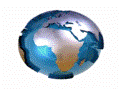 Прогноз метеопараметров
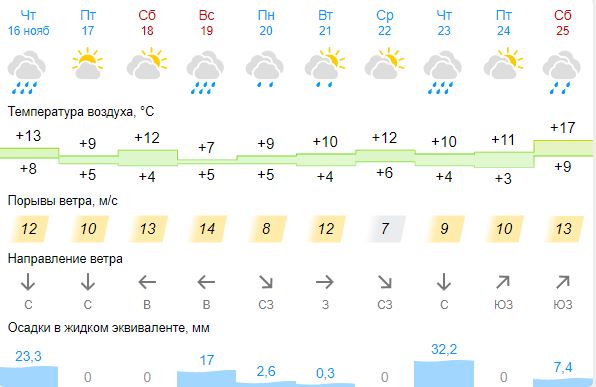 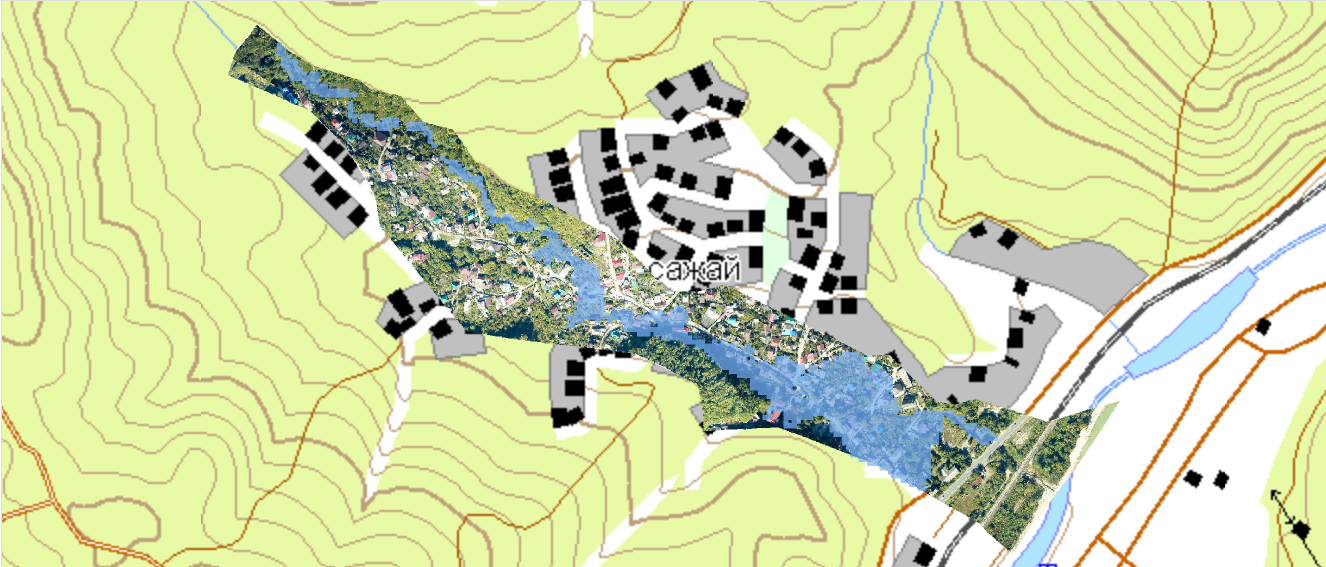 Карта высот
с. Мессажай
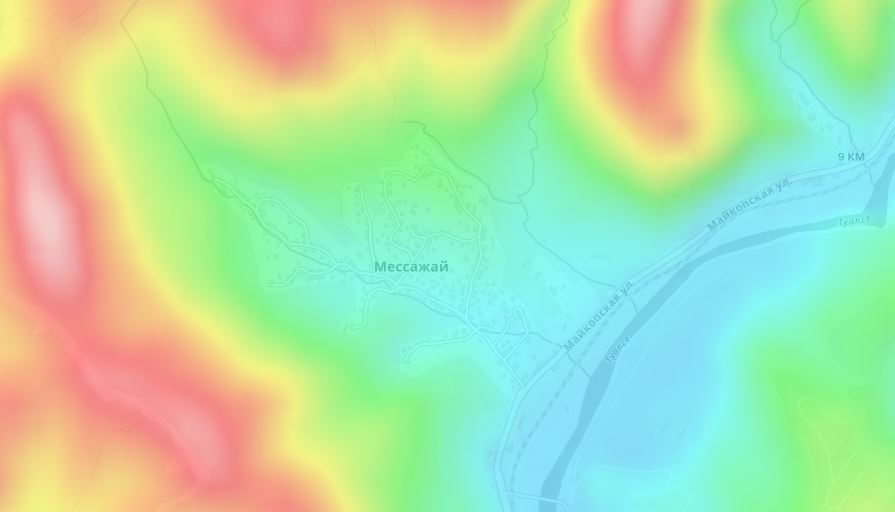 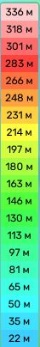 с. Мессажай
Условные обозначения
населенный пункт
Курджиново
- гидропост
- подтоплено
- прогнозируется подтопление
- зона подтопления
- подтопленные автодороги
При уровне 74,2 м прогнозируется подтопление 23 приусадебных участков, 9 домов.
- подтопленные ж/д пути
р. Мессажай
ГУ МЧС России по Краснодарскому краю
АРМ № 7
16:00 16.11.2023 
Исп. А.В. Попов
Тел. 3220-5507
РАСЧЕТ ПОСЛЕДСТВИЙ (МОДЕЛЬ) ПОДТОПЛЕНИЯ
АПШЕРОНСКОГО РАЙОНА КРАСНОДАРСКОГО КРАЯ
(НА 17.11.2023)
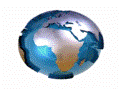 Прогноз метеопараметров
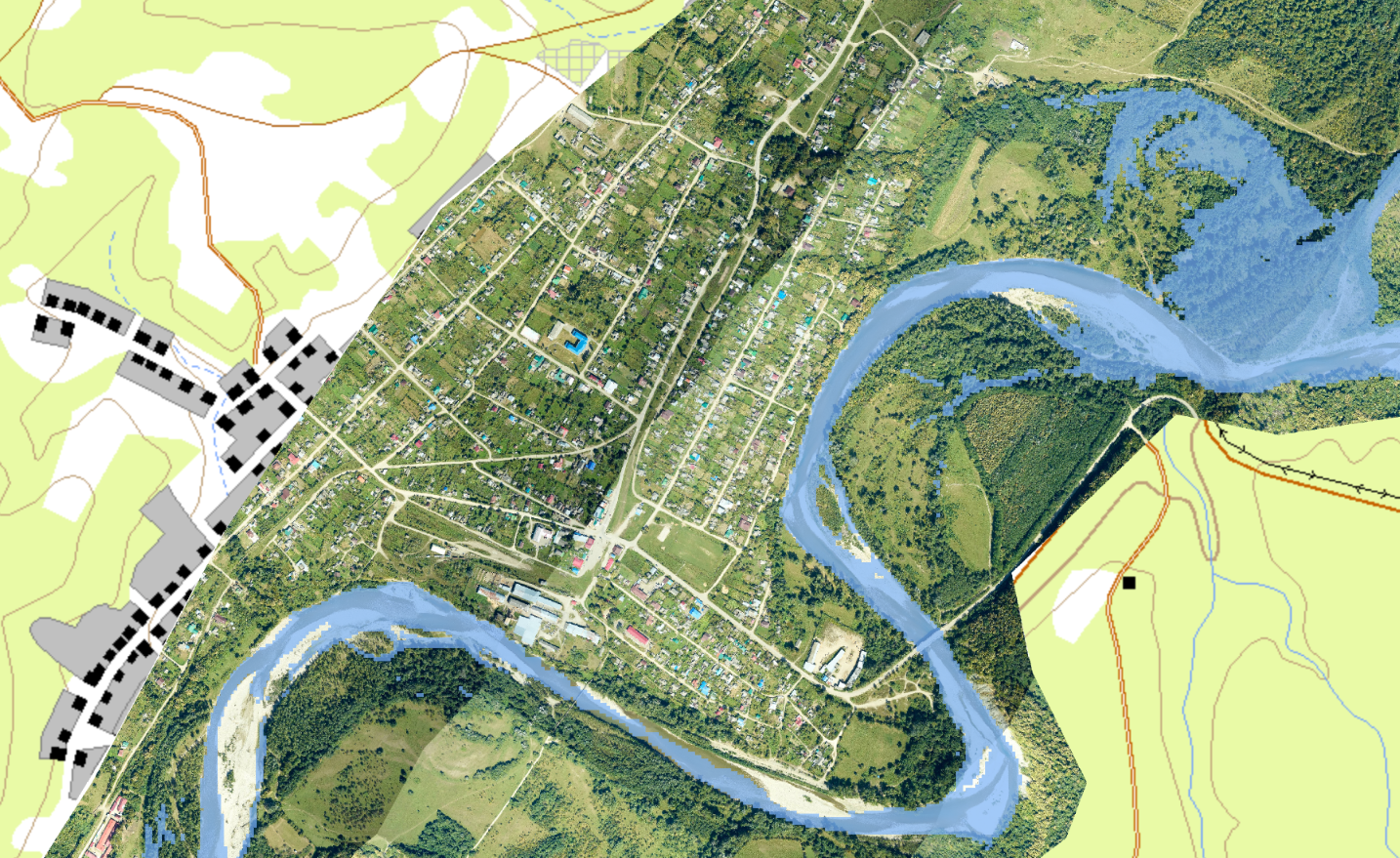 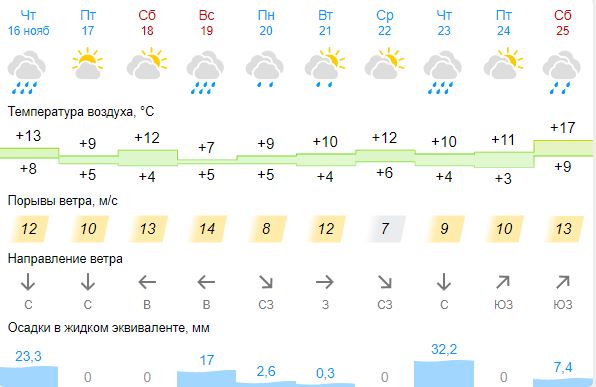 с. Черниговское
Карта высот
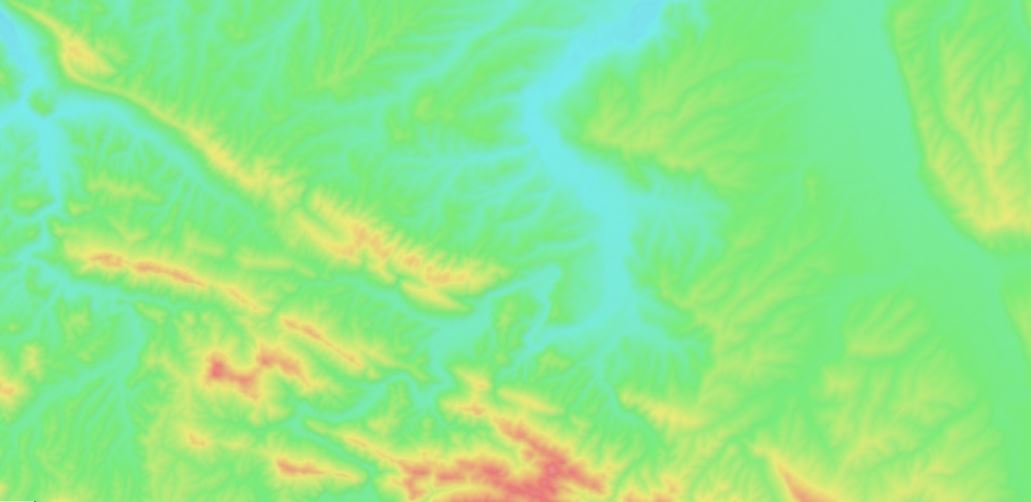 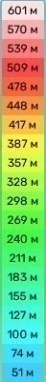 с. Черниговское
Условные обозначения
населенный пункт
Курджиново
- гидропост
- подтоплено
- прогнозируется подтопление
- зона подтопления
- подтопленные автодороги
При уровне 305 м прогнозируется подтопление 18 приусадебных участков, подтопление домов не прогнозируется .
- подтопленные ж/д пути
р. Пшеха
ГУ МЧС России по Краснодарскому краю
АРМ № 7
16:00 16.11.2023 
Исп. А.В. Попов
Тел. 3220-5507
РАСЧЕТ ПОСЛЕДСТВИЙ (МОДЕЛЬ) ПОДТОПЛЕНИЯ
АПШЕРОНСКОГО РАЙОНА КРАСНОДАРСКОГО КРАЯ
(НА 17.11.2023)
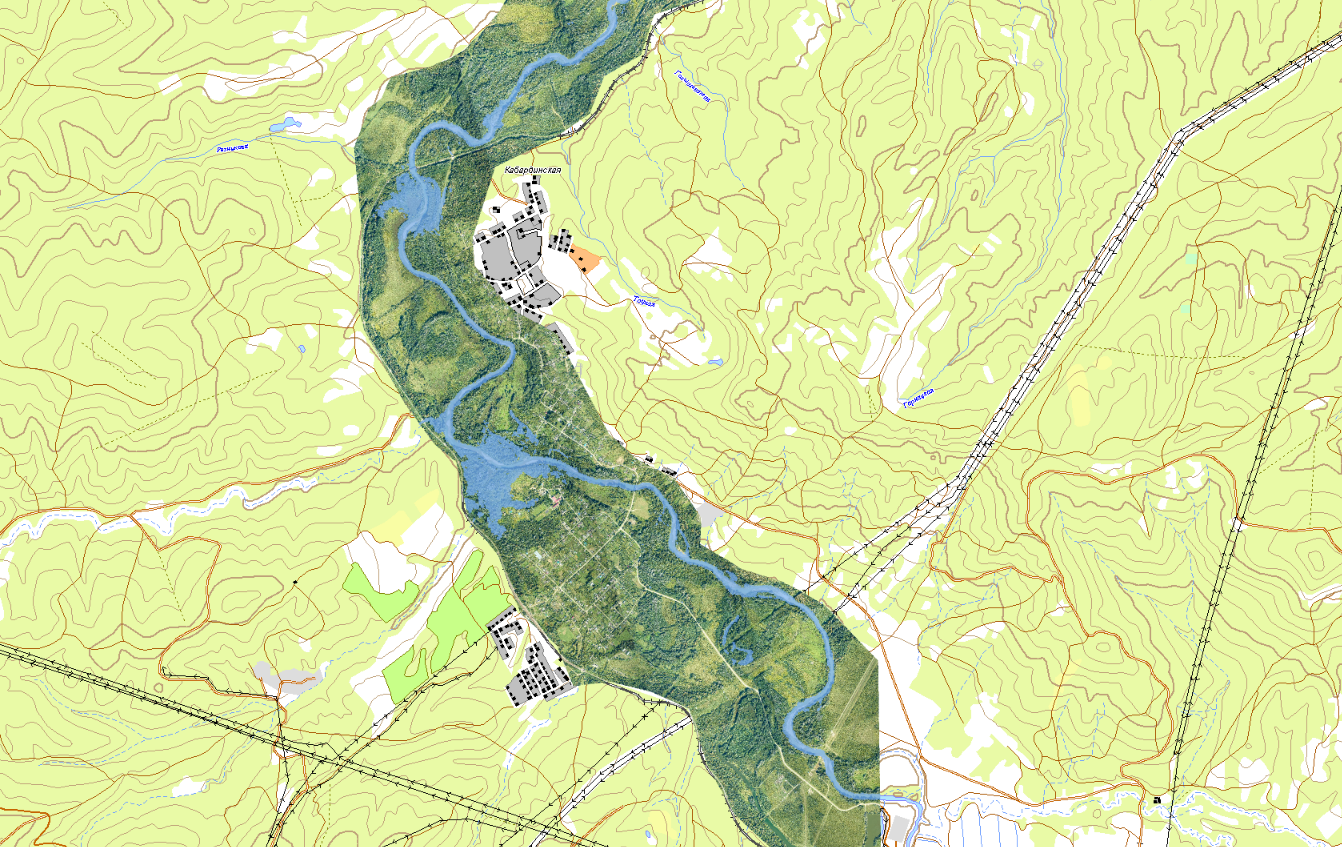 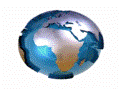 Прогноз метеопараметров
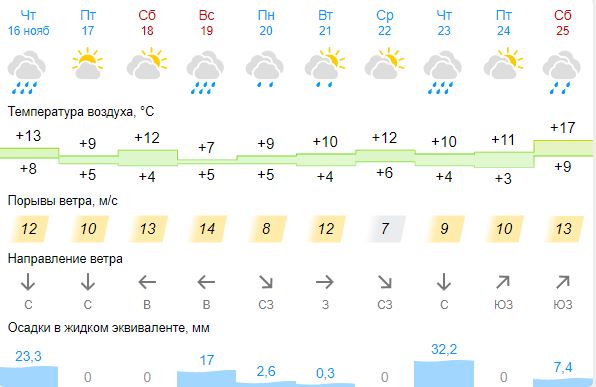 ст. Кабардинская
Карта высот
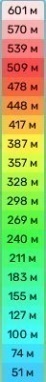 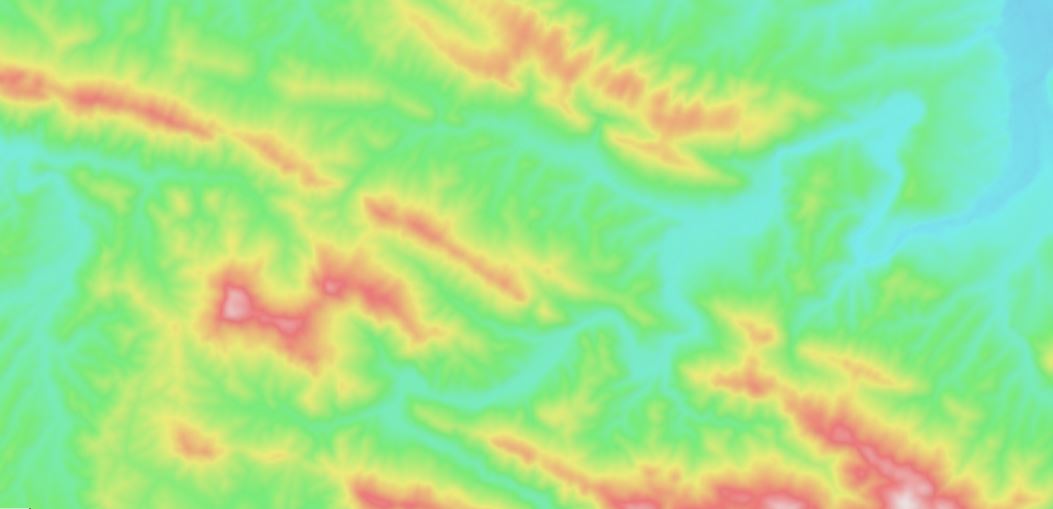 ст. Кабардинская
р. Пшиш
Условные обозначения
населенный пункт
Курджиново
- гидропост
- подтоплено
- прогнозируется подтопление
- зона подтопления
- подтопленные автодороги
При уровне 97 м прогнозируется подтопление 10 приусадебных участков, подтопление домов не прогнозируется .
- подтопленные ж/д пути
ГУ МЧС России по Краснодарскому краю
АРМ № 7
16:00 16.11.2023 
Исп. А.В. Попов
Тел. 3220-5507
РАСЧЕТ ПОСЛЕДСТВИЙ (МОДЕЛЬ) ПОДТОПЛЕНИЯ
П. КУДЕПСТА МО СОЧИ КРАСНОДАРСКОГО КРАЯ
(НА 17.11.2023)
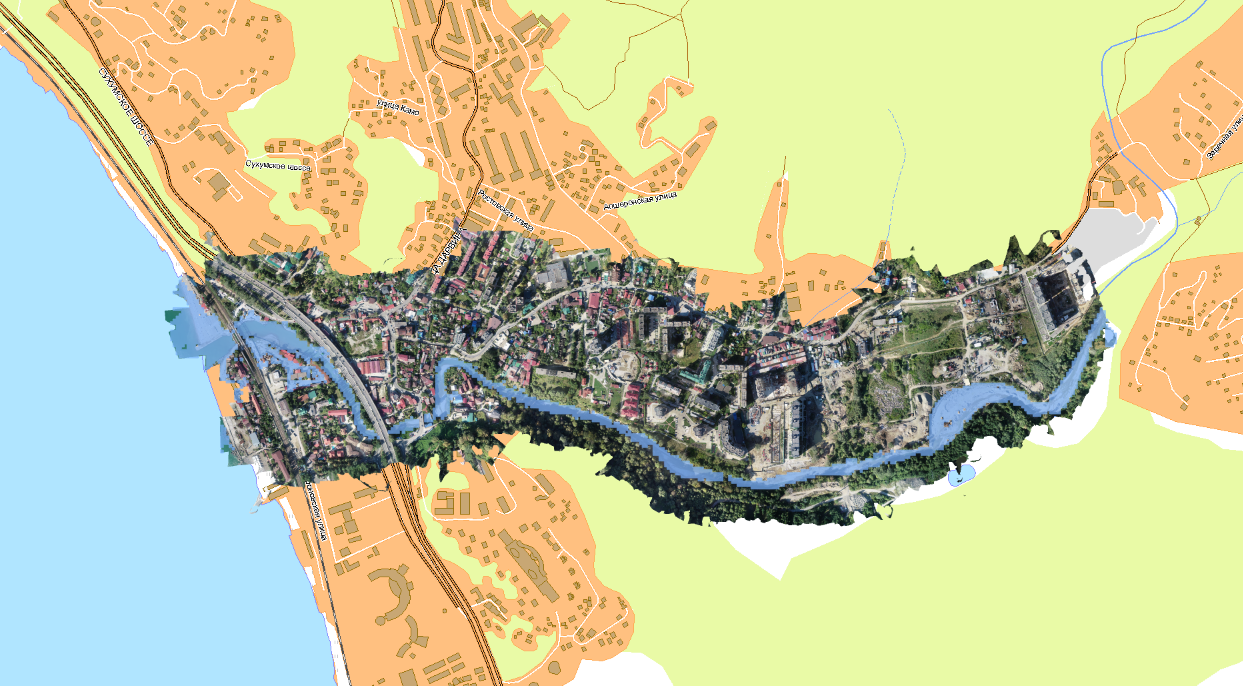 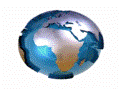 Прогноз метеопараметров
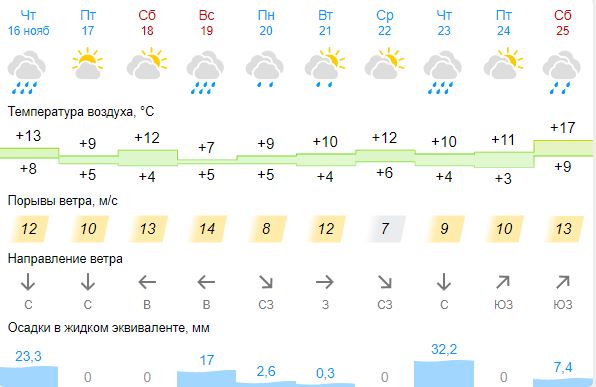 п.Кудепста
Карта высот
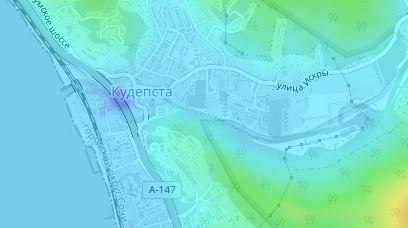 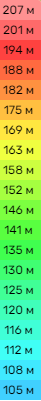 п. Кудепста
Условные обозначения
населенный пункт
п. Кудепста
- гидропост
Р. Кудепста
- подтоплено
- прогнозируется подтопление
При уровне 21 м прогнозируется подтопление 10 приусадебных участков, подтопление 1 домов.
- зона подтопления
- подтопленные автодороги
- подтопленные ж/д пути
ГУ МЧС России по Краснодарскому краю
АРМ № 7
16:00 16.11.2023 
Исп. А.В. Попов
Тел. 3220-5507